«Библиографические менеджеры как инструмент повышения эффективности исследовательского процесса»
А.Поршнев
НИУ ВШЭ Н.Новгород
Бесплатный Сыр
15 из 31 менеджера являются бесплатными (19 условно бесплатными)

Самый известный (с 1988)
Стоит 299$

Другое решение  2006 год
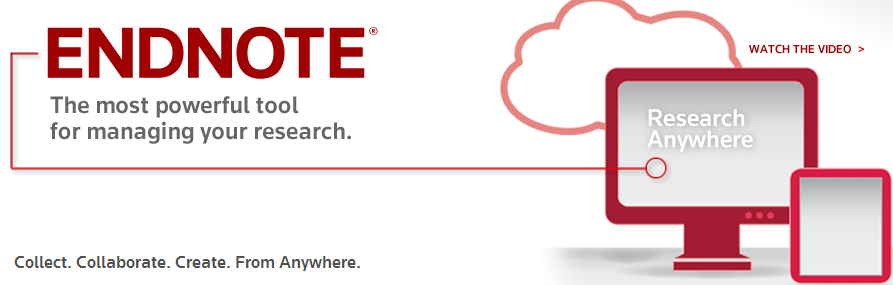 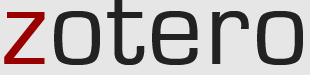 Что нужно для эффективного управления библиографией
Zotero
Интеграция с Word 
Он-лайн и офф-лайн
Цитирование по APA, IEEE, ГОСТ …
Совместная работа в он-лайн группе
Поиск, автоматическое создание библиографии, хранение файлов…
Почему БМ повышают эффективность исследовательского процесса?
Возможность сотрудничества
Хранение информации (индексируемый поиск по заметкам, тэгам и  т.д.)
Автоматизация создания и редактирования библиографического списка 
Следование стандартам (APA, IEEE, ГОСТ)
С чего начать
Загружаем и устанавливаем
http://www.zotero.org
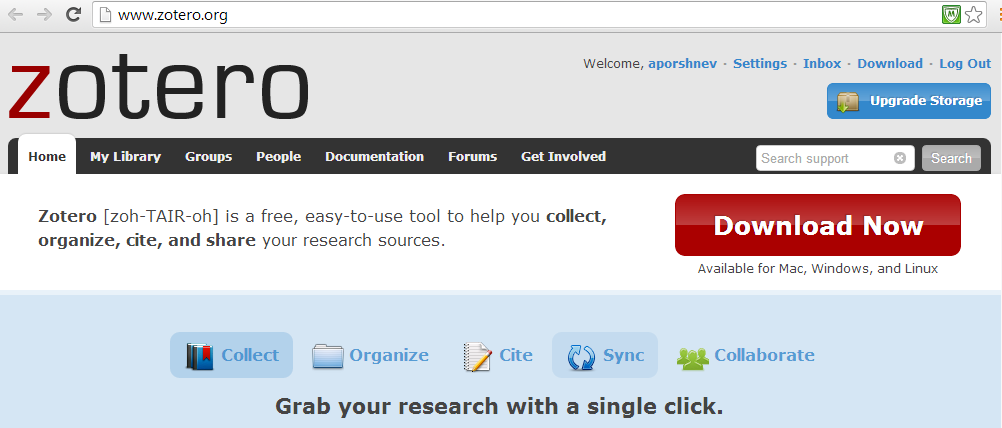 Что необходимо:
ГОСТ - http://www.zotero.org/styles/gost-r-7-0-5-2008 
Распознавание pdf – http://www.zotero.org/support/screencast_tutorials/retrieve_pdf_metadata
Интеграция с Word - http://download.zotero.org/integration/Zotero-WinWord-Plugin-3.1.13.xpi
Но возможностей больше
Например,
Полнотекстовый поиск по pdf http://www.zotero.org/support/pdf_fulltext_indexing
Zutilo – возможности по копированию тегов и не только … https://addons.mozilla.org/en-US/firefox/addon/zutilo-utility-for-zotero/
Как же это работает?
Импорт файла (ссылки) – создание библиотеки

Использование (ссылка на материал из библиотеки)

Создание библиографического списка
Импорт ссылки и файла
Как работать
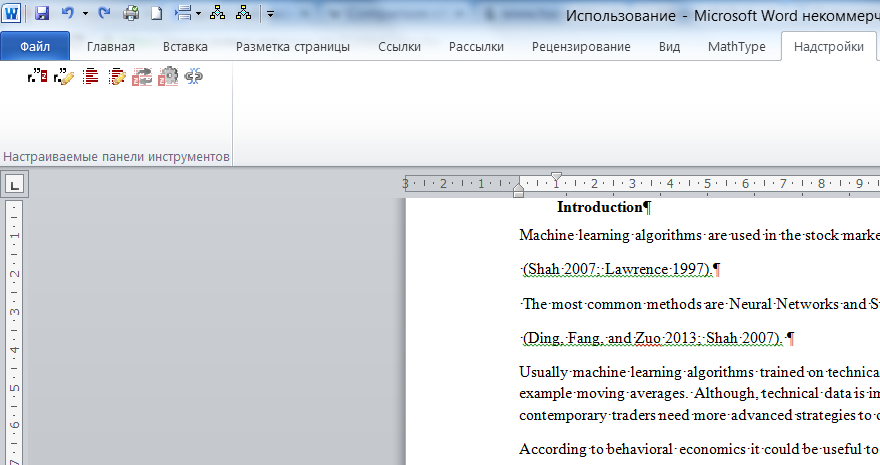 Урожай (или статью приняли в другой журнал …)
Изменение параметров библиографического цитирования в готовом тексте
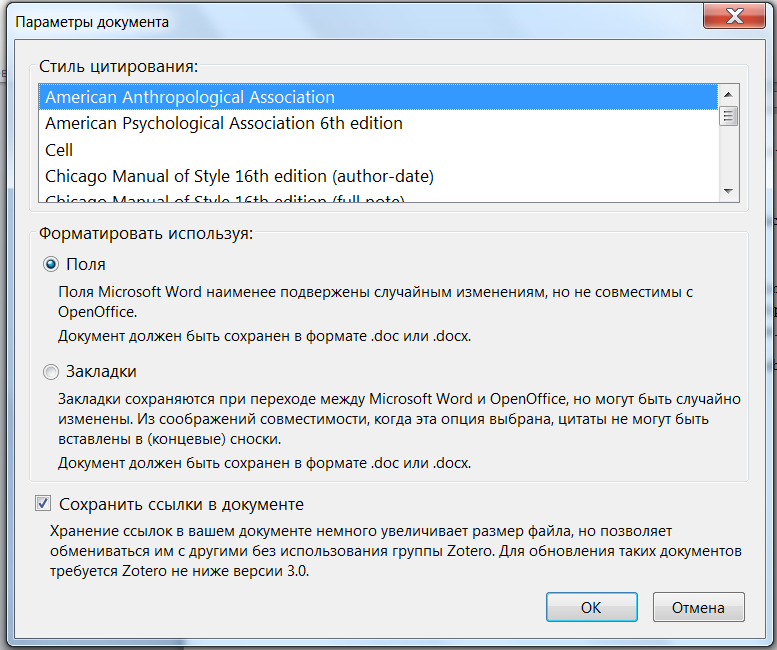 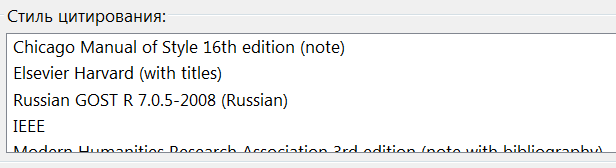 Как работать вместе
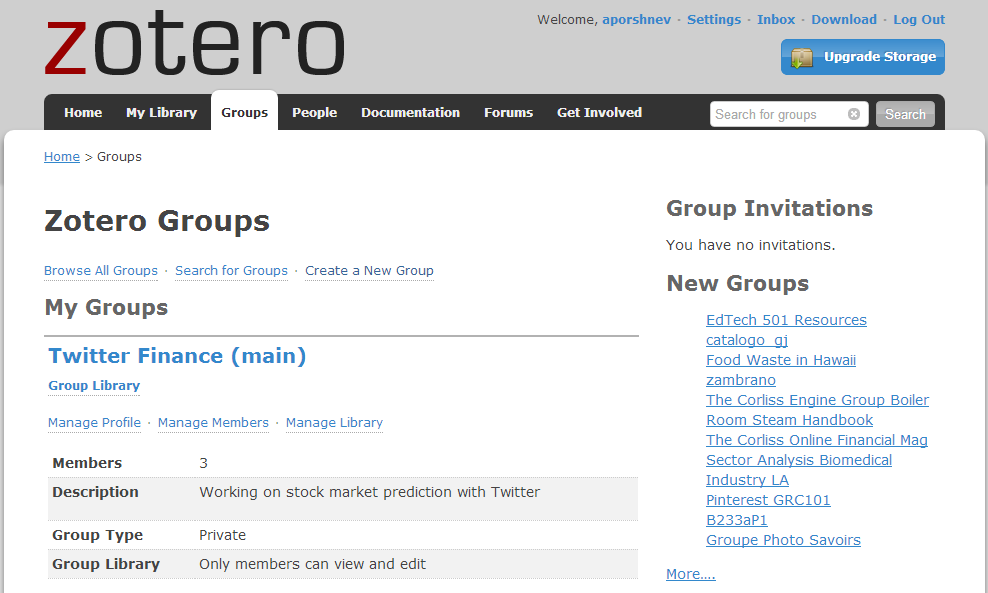 Создание группы
Приглашение в группу
Общие статьи
Приглашение участников
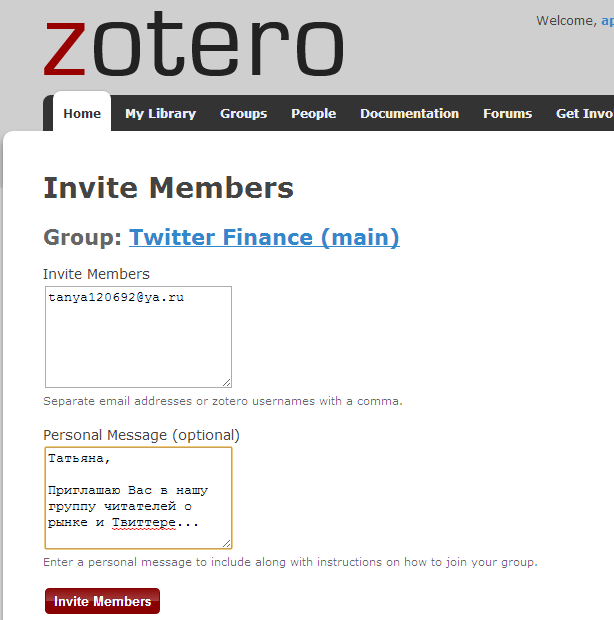 Перенос записей
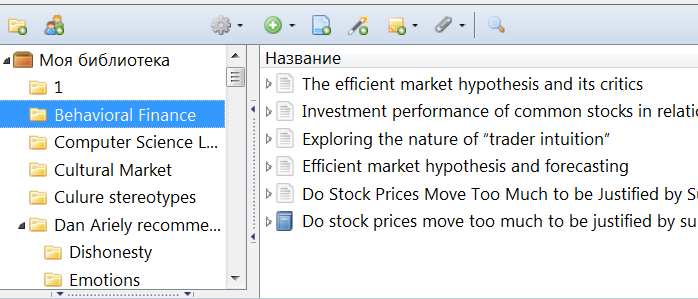 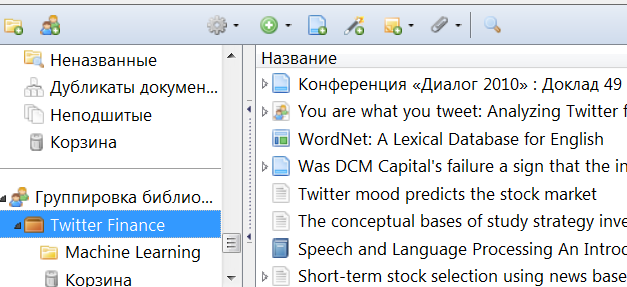 Спасибо за внимание, 

Успеха и эффективной работы.

А.Поршнев 
aporshnev@gmail.com